psql
Command line interface for postgresql
Commands start with ‘\’
SQL statements end with ‘;’
Handy commands:
psql –U username //to login
\dt //list all tables
\q //quit
\i filename.sql  //execute a file with sql instructions
SELECT * FROM myTable; //Just what it says!
PostgreSQL
GUI for Postgres
Useful for some things like initial DB creation or creating users
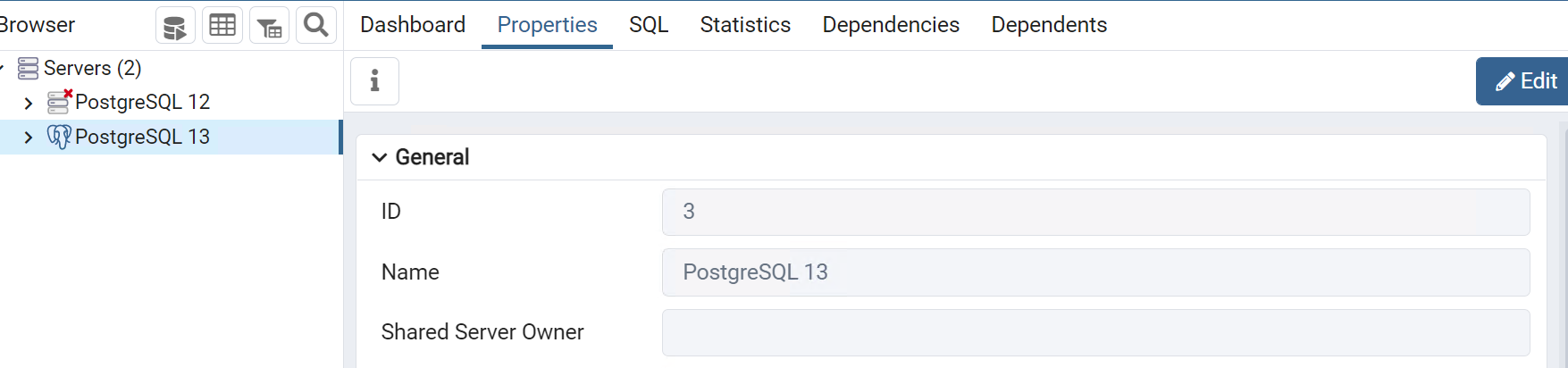 You should see the SQL server here
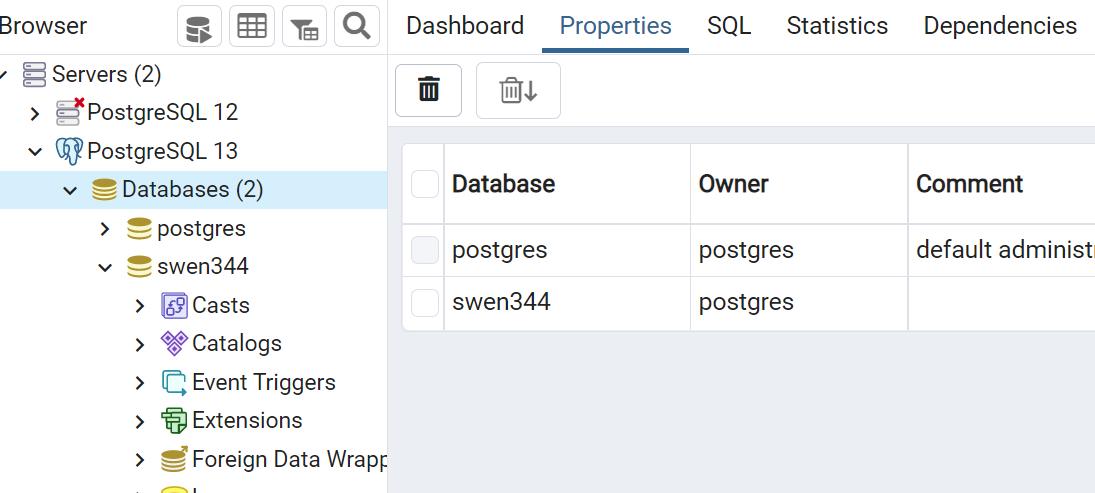 Expanding the server will show the database(s)
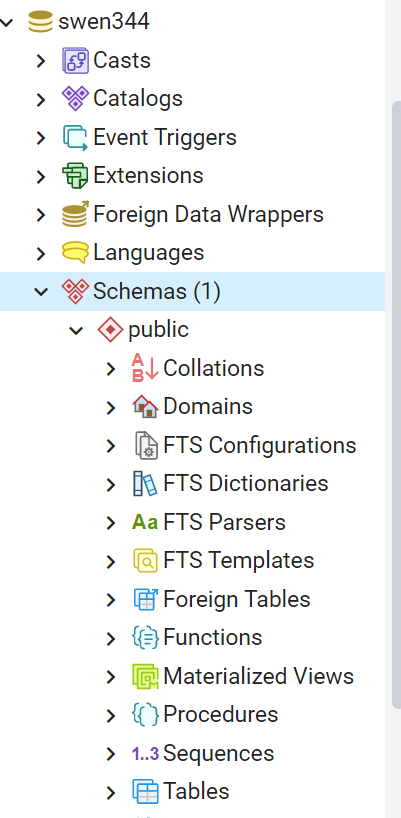 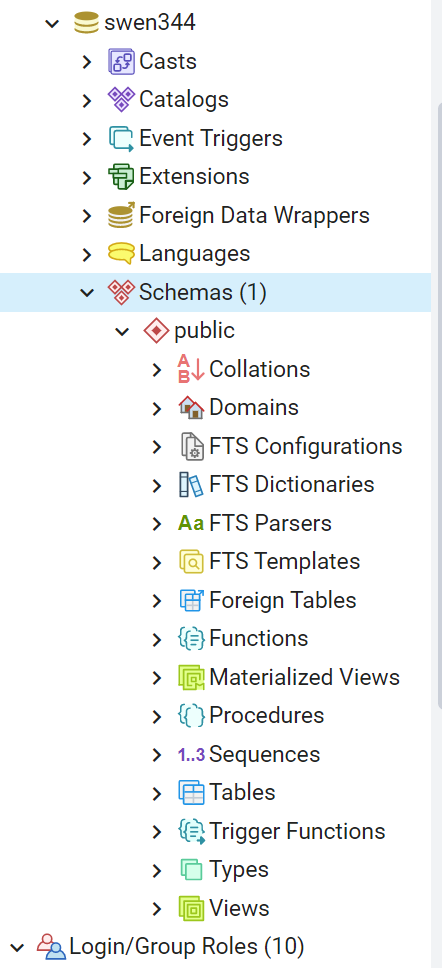 Logins and users?  Way down here …
Tables are way down here (or use psql)
Running a single unittest
python -m unittest tests.test_generic.TestChat.test_loading
path
Module name
Class name
Method name
[Speaker Notes: py -m unittest tests.test_generic.TestChat._test_simple_query]
git and branching
You can create branches either from the gitlab GUI, or command line (doesn’t matter)
I like using command line
e.g.
> git checkout –b new-branch> git push –u origin new-branch

Or – switching branches
 >git branch
 db-utils
  *main> git checkout db-utils
git and branching
You can create merge requests from the GUI or command line
I actually prefer doing it from the GUI
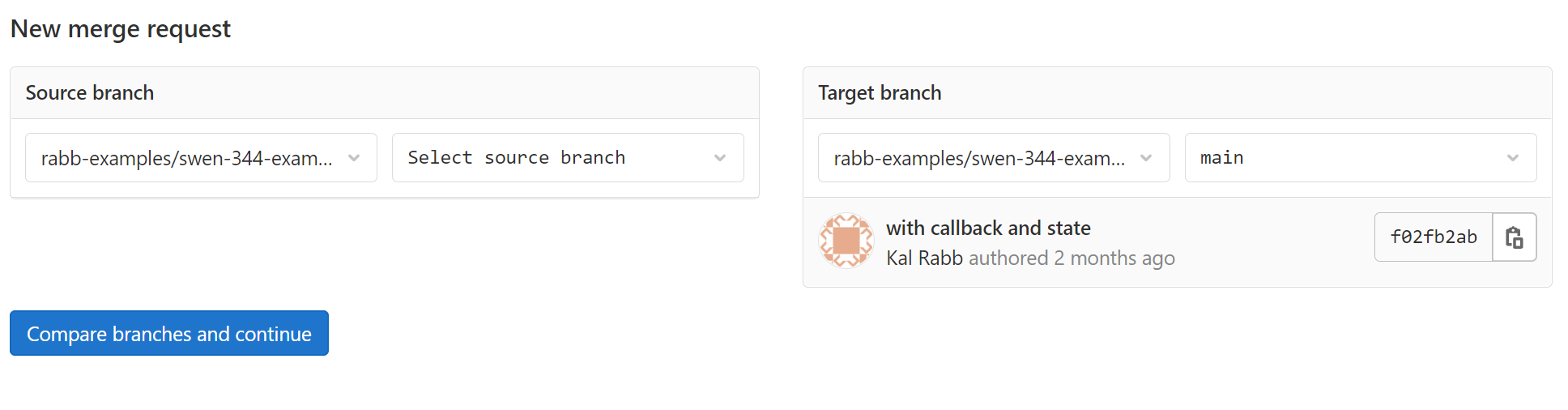 Gitlab GUI for commenting
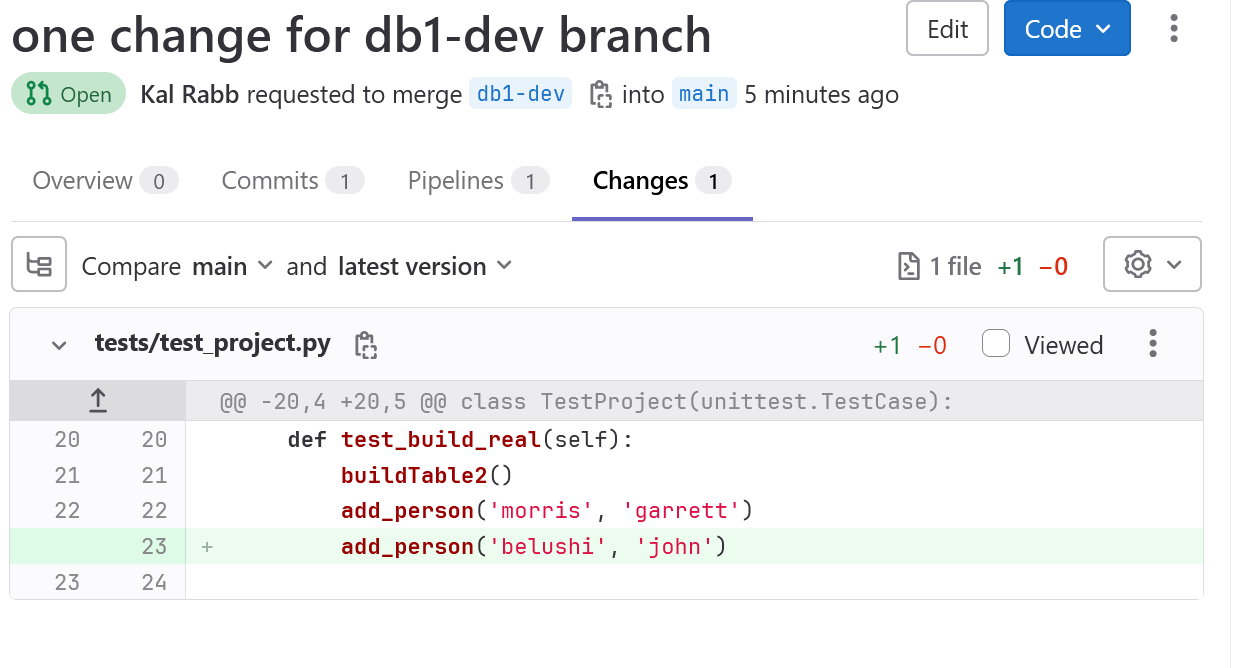 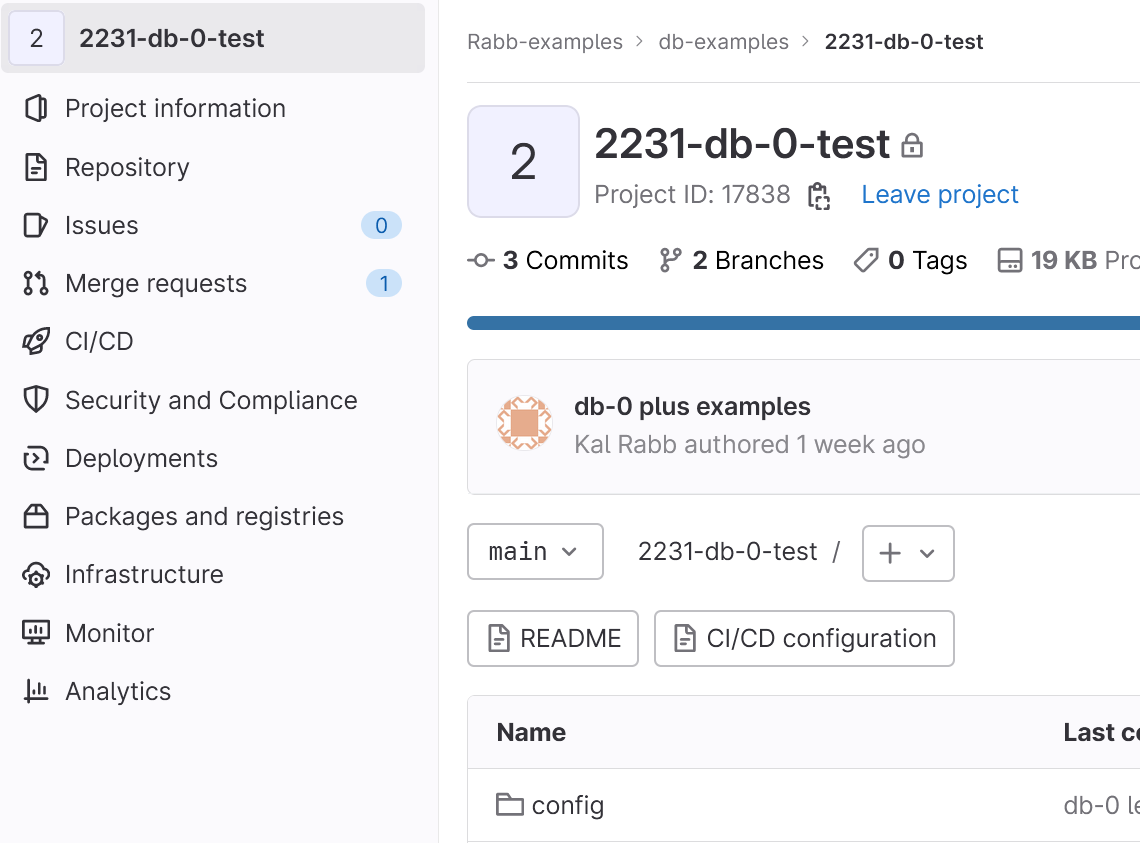 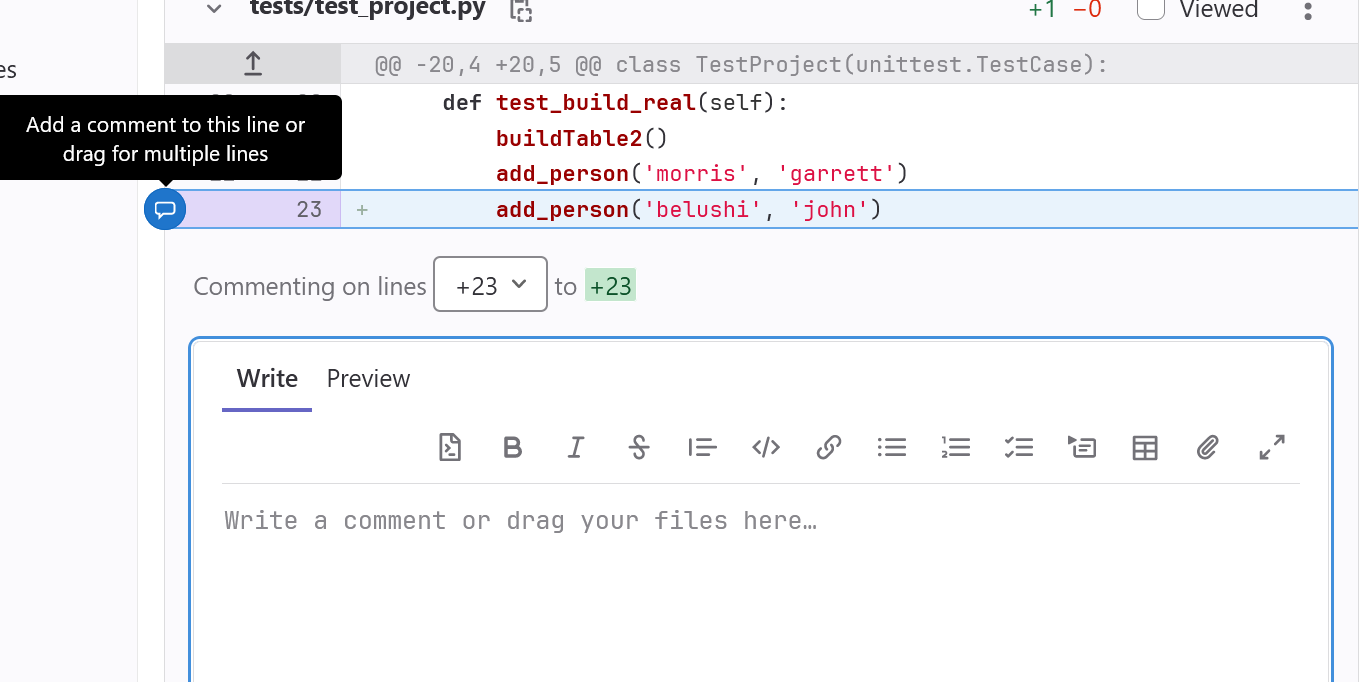 Other points
If you have a PK defined SERIAL PRIMARY KEY …
If you do manual INSERTS and specify the PRIMARY KEY (INSERT INTO my_table (id,data ) VALUES (1,’something’) then
The DB no longer knows which PK to use next (since you bypassed it)
To RESET that sequence use:
 ALTER SEQUENCE my_table_id_seq RESTART 2;
tablename_column_seq
Forcing a table reference
CREATE TABLE T_ITEMS
(
  ID SERIAL PRIMARY KEY,  ITEM_CODE CHAR(6) NOT NULL,  ITEM_DESC  VARCHAR(128)
);

CREATE TABLE  T_TRACK   (ID SERIAL PRIMARY KEY, NUM DECIMAL(6,0) NOT NULL, ITEM_ID INTEGER NOT NULL REFERENCES T_ITEMS 
);

INSERT INTO T_ITEMS (ITEM_CODE, ITEM_DESC) VALUES ('AA', 'AA DESC');

INSERT INTO T_TRACK (NUM, ITEM_ID) VALUES (2.0, 1);
Now try DROP TABLE T_ITEMS;
Now try DROP TABLE T_ITEMS CASCADE;
Forcing a table reference  (2)
CREATE TABLE T_ITEMS
(
  ID SERIAL PRIMARY KEY,  ITEM_CODE CHAR(6) NOT NULL,  ITEM_DESC  VARCHAR(128)
);

CREATE TABLE  T_TRACK   (ID SERIAL PRIMARY KEY, NUM DECIMAL(6,0) NOT NULL, ITEM_ID INTEGER NOT NULL REFERENCES T_ITEMS  ON DELETE CASCADE
);

INSERT INTO T_ITEMS (ITEM_CODE, ITEM_DESC) VALUES ('AA', 'AA DESC');
INSERT INTO T_ITEMS (ITEM_CODE, ITEM_DESC) VALUES ('BB', 'BB DESC');
INSERT INTO T_TRACK (NUM, ITEM_ID) VALUES (2.0, 1);
INSERT INTO T_TRACK (NUM, ITEM_ID) VALUES (3.0, 2);
Now try DELETE FROM T_ITEMS WHERE ID=1;
No concatenation
As our website says 
As a matter of security, you shall NEVER concatenate SQL query strings using user data. This is called a SQL injection vulnerability. Instead, use prepared statements with binding variables. Psycopg2 explains how to do this 
This means
DON’T do sqlString = “GET * FROM table WHERE col=“ + myVariable
Do sqlString = “GET * FROM table WHERE col=%s”
exec_get_all(sqlString,(myVariable,))

See my examples in gitlab as well …